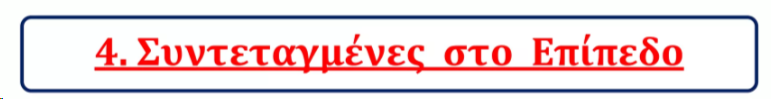 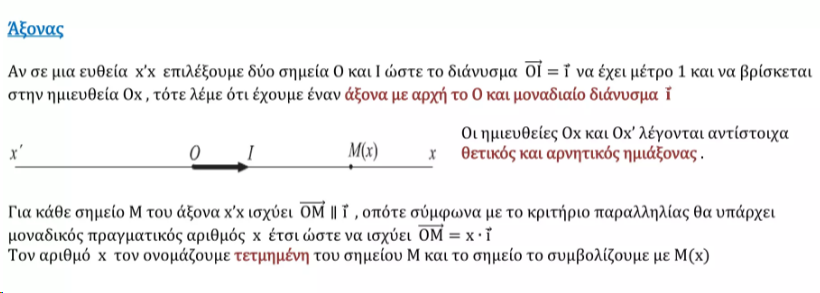 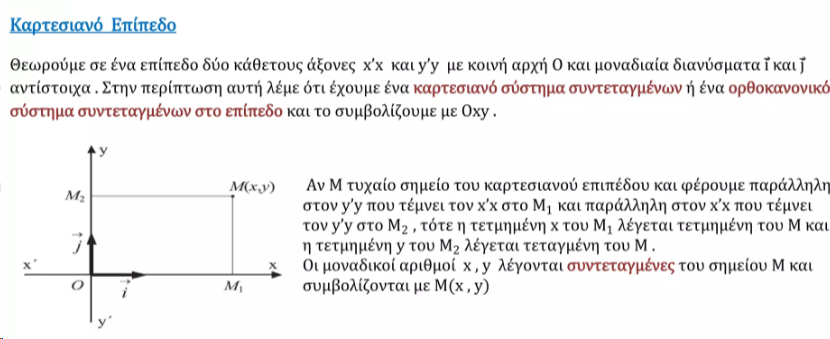 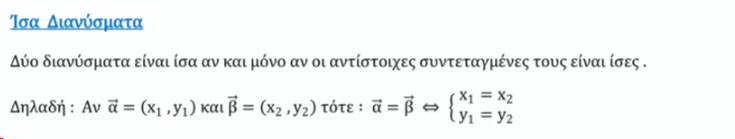 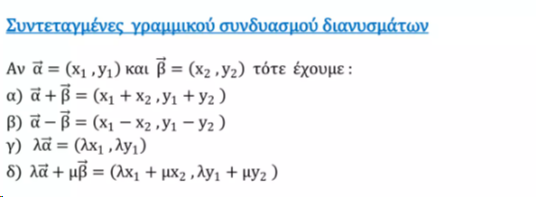 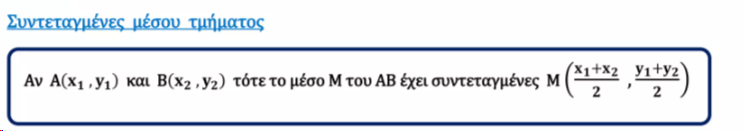 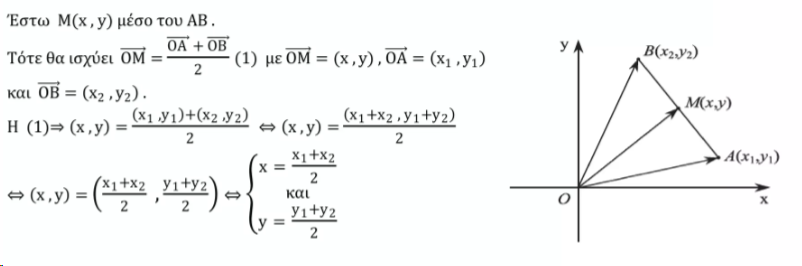 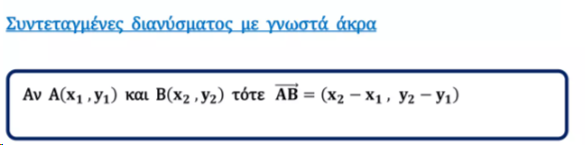 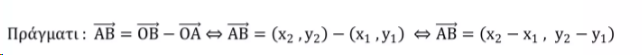 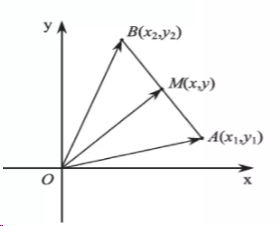 Ασκήσεις
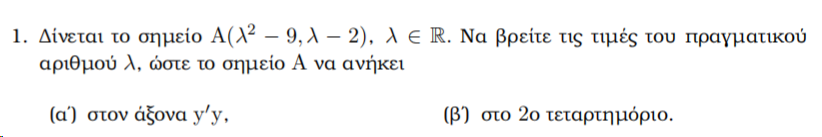 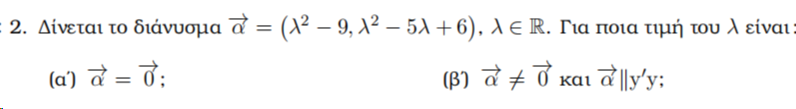 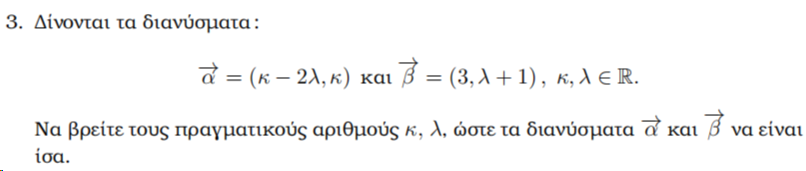 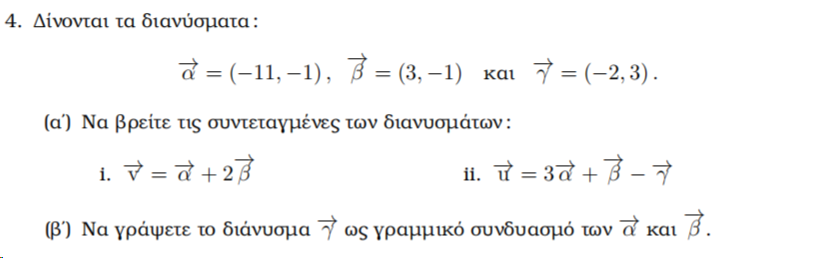 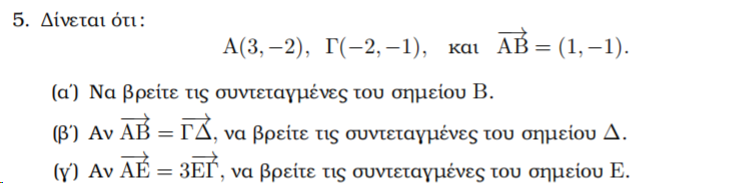